TIJELO KAO SUBJEKT I OBJEKT

performans, hepening i body art
PERFORMANS

Pogledat ćemo umjetnička djela u kojima je tijelo nositelj umjetničke aktivnosti i istražiti primjere umjetničkih praksi temeljenih na izvođenju.
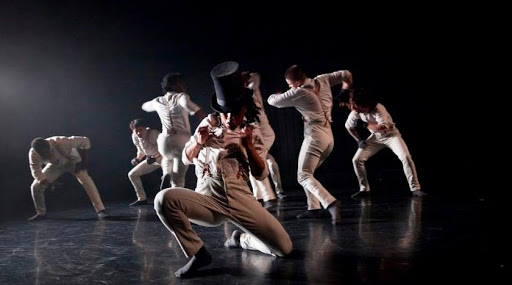 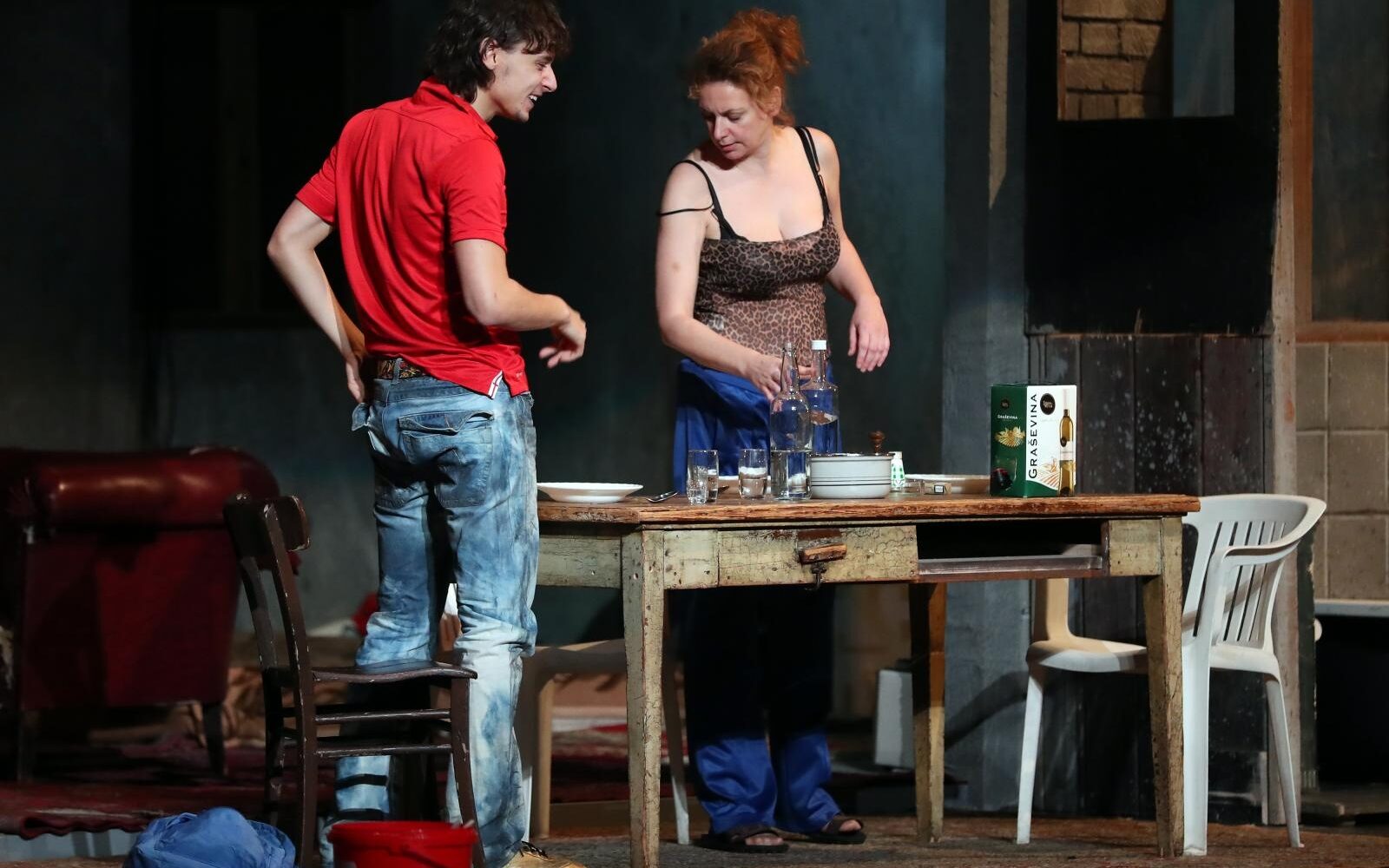 Kako se gledanje izvedbe uživo razlikuje od gledanja fotografije ili videa?
[Speaker Notes: Što povezuje kazalište i ples? To su izvedbene umjetnosti, umjetnosti koje počivaju na tijelu izvođača, glumi i pokretima tijela, a izvode se u određenom vremenu; potpuno se razlikuju od slikarstva i skulpture, umjetnostima koje se temelje na djelu – skulpturi (kipu) ili slici. 

Performans ima elemente kazališta, plesa, pantomime, glazbe ili cirkusa, pa tako dolaze do izražaja svi elementi: vrijeme, prostor, dramaturgija, tijelo umjetnika.]
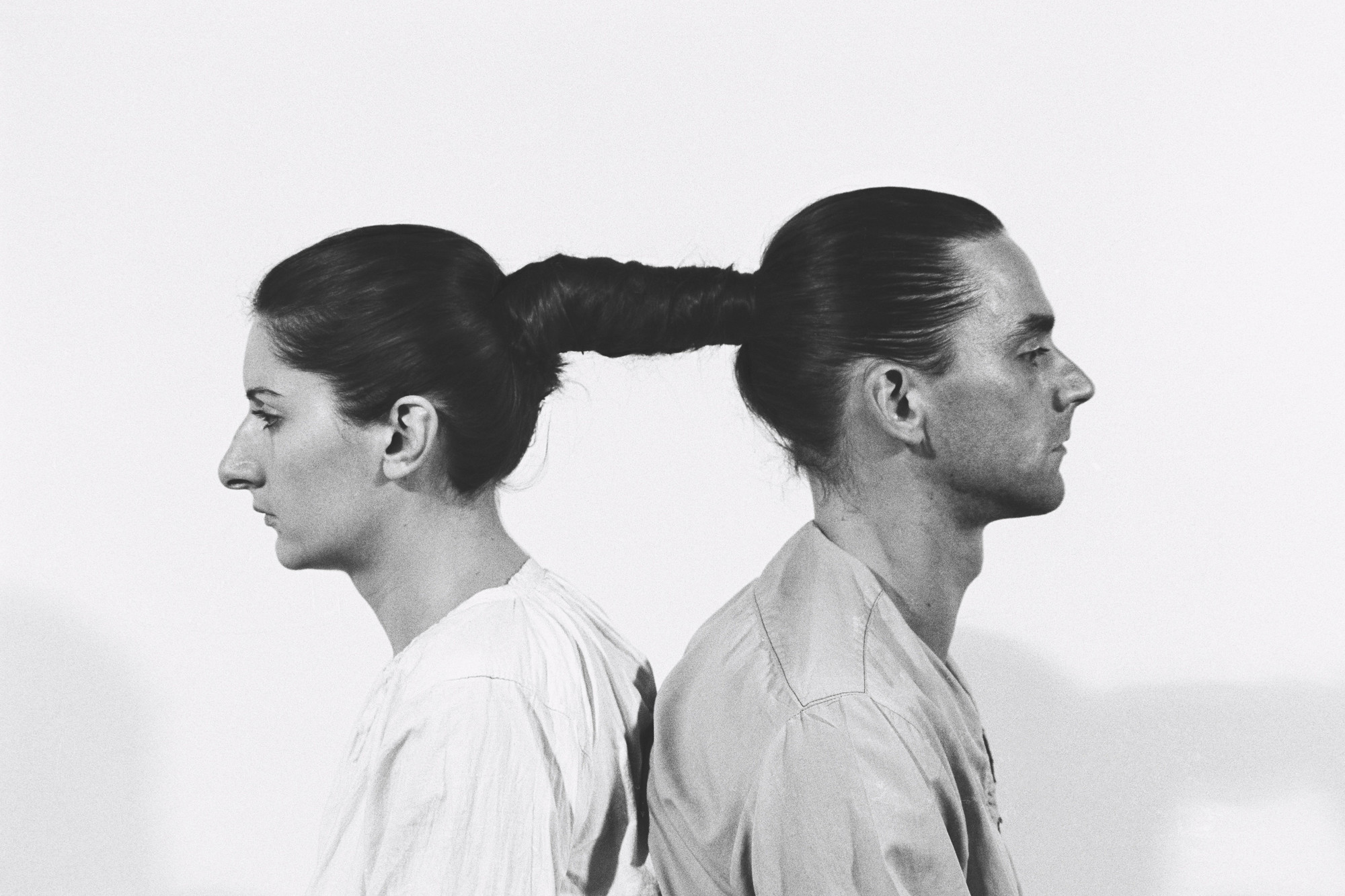 Marina Abramović i Ulay: Relation in Time, performans, 1977.
Usporedite:
Jay-Z i Marina Abramović – hepening u galeriji Pace u New Yorku, 2013.:
https://www.youtube.com/watch?v=z9ntmDGrFwo&feature=emb_title&ab_channel=SalEmelin
sudjelovanje publike
[Speaker Notes: Marina Abramović je najpoznatija umjetnica performansa u svjetskim razmjerima.
1. Marina Abramović i Ulay: Relation in Time, performans, 1977.
U Bologni su 1977. Marina Abramović i njemački umjetnik Ulay izveli performans 'Relation in Time'. Performansom stvaraju treće biće, nastalo spajanjem ženske i muške energije, nešto što spaja i muška i ženska obilježja u jedno novo biće. U tom performansu Abramović i Ulay sjede leđima okrenuti jedno drugom, pri čemu ih povezuje njihova kosa. Proveli su tako 16 sati u šutnji, a posljednji sat u galeriju su mogli ući i posjetitelji. Svakih sat vremena snimala se fotografija. Akcija je, svojim fokusom na koncept suprotnosti, nastojala kreirati androgino biće (dvospolno biće koje spaja i muška i ženska obilježja, ponavljamo). Pokušali su i vidjeti hoće li ih na samom rubu izdržljivosti i iscrpljivanja tijela, posljednjih sat vremena moći “podići“ energija publike. 

https://www.youtube.com/watch?v=1sRSoGAc3H0&ab_channel=MartinaBoero


2. Hepening na poveznici: Jay-Z i Marina Abramović: hepening u galeriji Pace u New Yorku, 2013.
Američki glazbenik Jay-Z izvodi hepening s Marinom Abramović na svoju pjesmu Picasso Baby u galeriji Pace u New Yorku. Oba njihova tijela su SUBJEKTI koji postaju nositeljem radnje hepeninga. Sudjelovanje publike je ovdje važno kao dio umjetničkog izričaja, pa ovu izvedbu zovemo hepening.
Uočili ste da su performans  i hepening dokumentirani fotografijom i videom. Budući da se performansi i hepeninzi održavaju u nekom određenm vremenu, kao i kazališne predstave, moraju ostati nekako zabilježeni. Zato se snimaju fotografijom ili videom, ili ostaje tekstualni opis performansa/hepeninga (scenarij).

Umjetnici koriste svoje tijelo kako bi postali umjetničkim djelom, s kojim gledatelj može komunicirati, ono što gledatelj gleda. Umjesto slike, skulpture ili nekog drugog “konkretnog“ djela, koriste svoje tijelo i svoje ideje.]
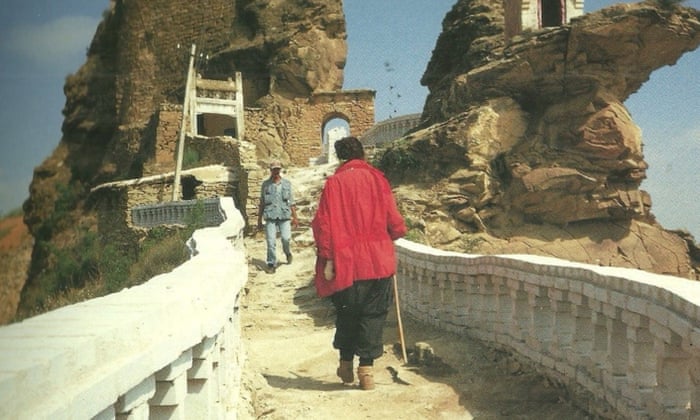 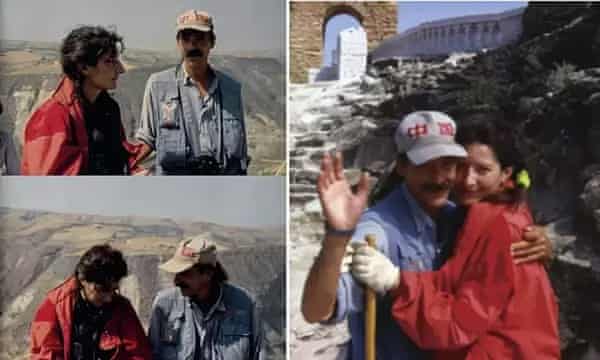 Marina Abramović i Ulay: performans Ljubavnici: Hod po Velikom zidu, Kineski zid, Kina, 1988.
Usporedite: Marina Abramović: The Artist is Present, performans u Museum of Modern Art u New Yorku, 2010.
https://www.anothermag.com/art-photography/12324/marina-abramovic-ulay-moved-the-art-world-the-artist-is-present-moma
https://www.youtube.com/watch?v=OS0Tg0IjCp4&feature=emb_logo&ab_channel=GMazz
[Speaker Notes: Dva performansa Marine Abramović izravno su povezana: performans iz 1988., Hod po Velikom zidu je povezan s jednim od najpoznatijih performansa Marine Abramović, Umjetnica je prisutna, iz 2010.

Marina Abramović i Ulay: performans Ljubavnici: Hod po Velikom zidu, Kineski zid, Kina, 1988. 
Kratki opis performansa: umjetnici su prešli više od 2 tisuće kilometara, a hodali su od travnja do lipnja 1988. po Kineskom zidu  i našli su se u sredini. Svatko je krenuo s jedne strane Zida, s prevoditeljima. Istraživali su granice izdržljivosti tijela, odnos muškarca i žene, ali i odnos umjetnosti Istoka i Zapada jer je on rođen u Solingenu u tadašnjoj Zapadnoj Njemačkoj, a ona u Beogradu. Pripreme za ovaj performans i ishođenje dozvola za njega od kineskih vlasti je trajalo godinama. 

2. Marina Abramović: performans Umjetnica je prisutna, 2010., Museum of Modern Art, New York
Na poveznicama možete pročitati kratki tekst o performansu Umjetnica je prisutna (2010.) te pogledati videozapis koji smo gledali na satu, sa susretom Marine i Ulaya. Puno smo pričali na satu o ovom performansu, pa pročitajte u udžbeniku na str. 66. kako ga je Marina zamislila i koja je osnovna ideja. Napominjem vam samo da se radi o vrlo iscrpljujućim izvedbama, emocionalno i fizički, te da je osnovna ideja u povezivanju ljudi pogledom, prenošenju energije, suosjećanja i razumijevanja bez riječi.]
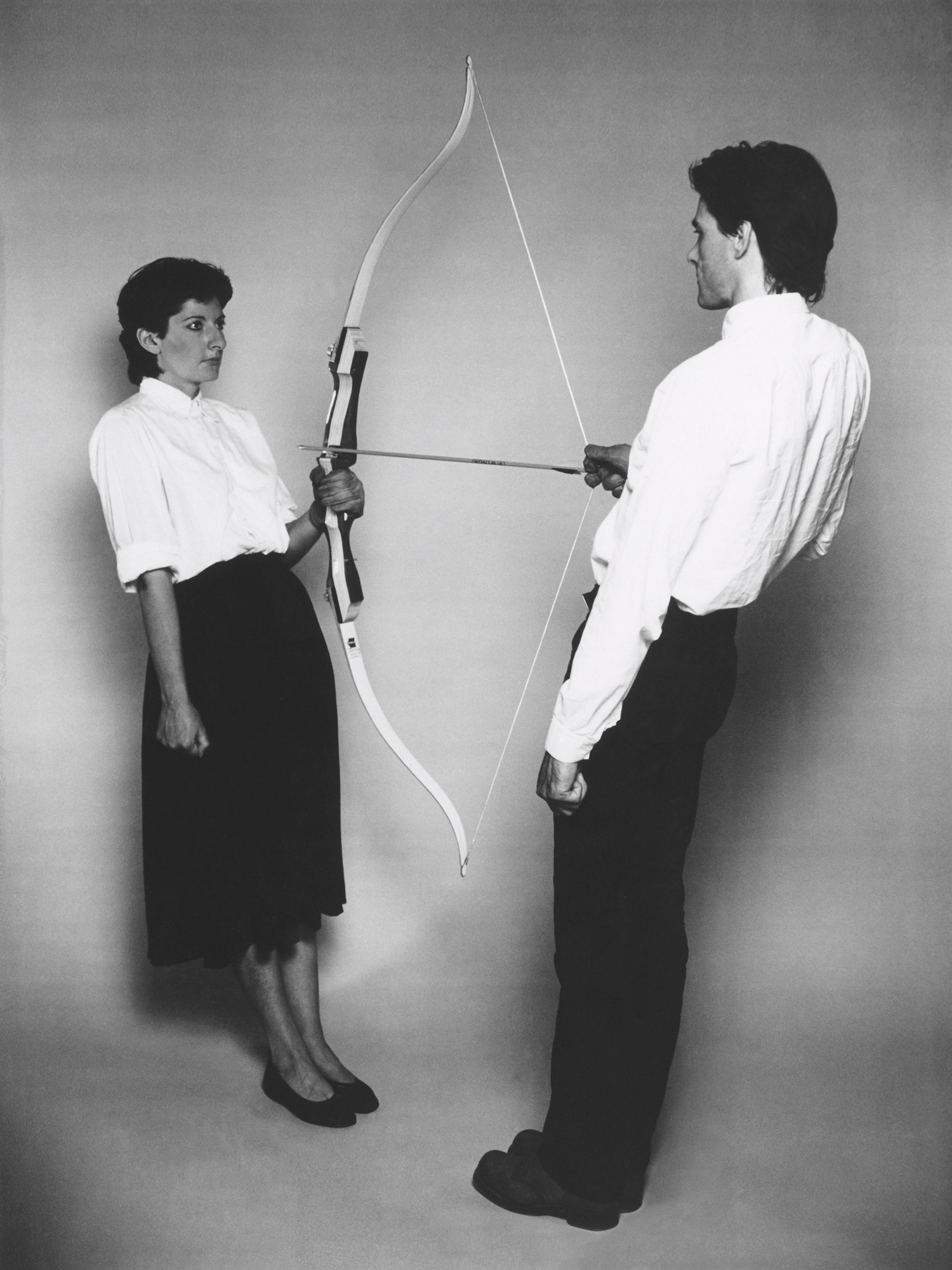 Marina Abramović i Ulay: Rest Energy, performans, Amsterdam,1980.
[Speaker Notes: 3. Marina Abramović i Ulay: Rest Energy, performans, Amsterdam, 1980. 

Kratki opis: performans traje 4 minute i temelji se na potpunoj ovisnosti dva izvođača jedno o drugome. Strijela je napeta u smjeru srca performerice, a čitava napetost počiva na težini tijela izvođača i ravnoteži koja se time uspostavlja. Imali su mikrofone prikopčane blizu srca, pa je u obliku disanja i uzdaha zabilježen i golemi napor koji je potreban da se održi ova ravnoteža. Primijetite i da su im ruke priljubljene uz tijelo, dakle ovise u potpunosti o održavanju ravnoteže svojim tijelima. Detaljniji opis pročitajte na poveznici, na kojoj imate i video i zvučni zapis disanja izvođača. Ideja ili značenje performansa se može sažeti u nekoliko riječi: radi se o vrlo snažnom performansu koji govori o povjerenju među ljudima i predavanju drugoj osobi. (“Rest energy“ je pojam preuzet iz fizike elementarnih čestica.)

https://publicdelivery.org/marina-abramovic-rest-energy/]
PERFORMANS
performans je režirani ili spontani događaj koji umjetnik izvodi izravno pred publikom ili preko videa
dokumentiran je scenarijem, fotografijom i videom
tijelo je nositelj umjetničke aktivnosti
izvedba ovisi o izvođaču i ne uključuje publiku (osim reakcije publike)
performans je usmjeren prema promjeni svijeta i suočavanju s duhovnom krizom suvremenoga doba
isto tako je usmjeren prema poticanju na našu osobnu promjenu, propitivanje vlastitih stavova i predrasuda, pozivu na emocionalni angažman i empatiju
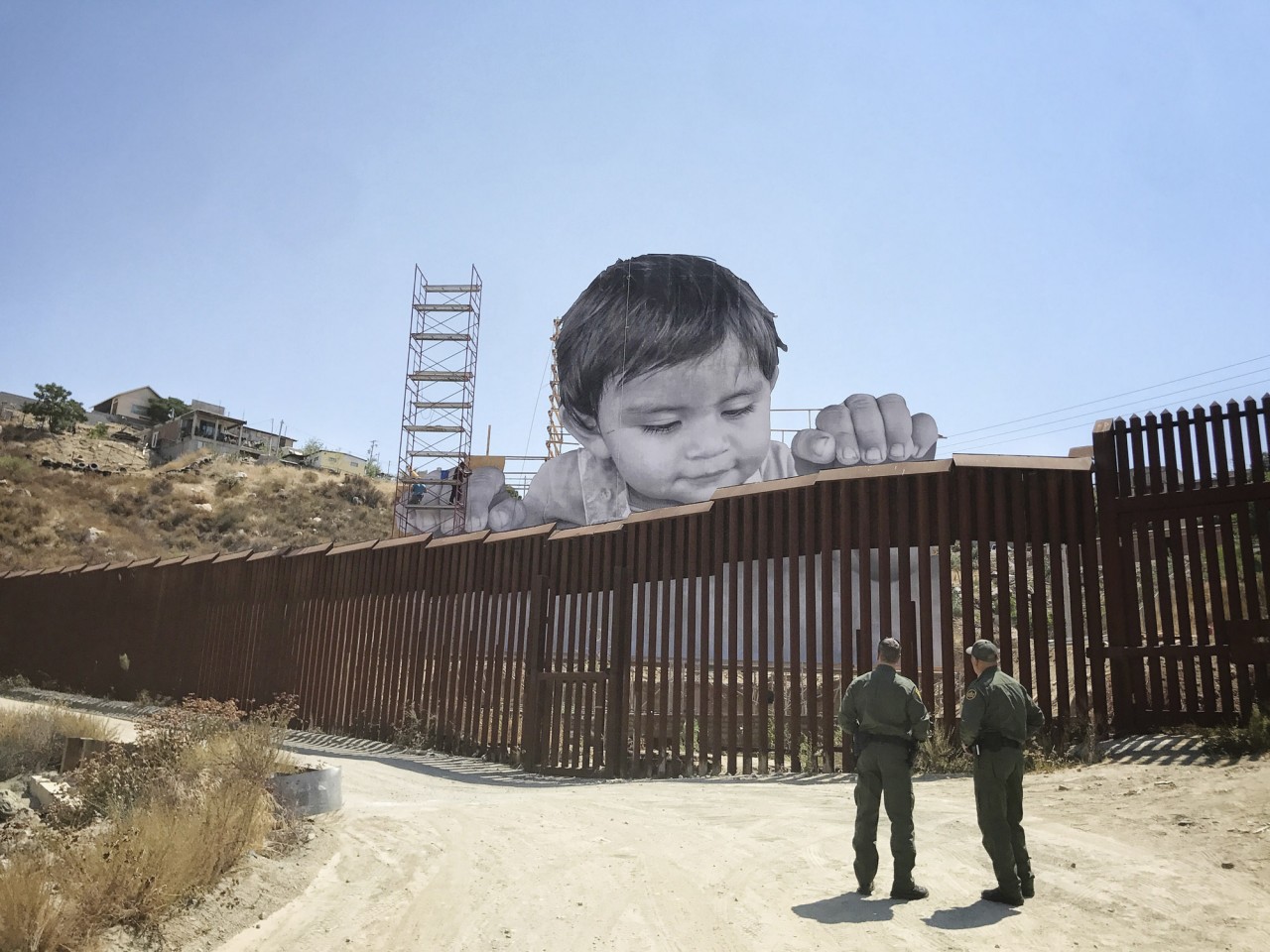 HEPENING

Hepening je izvedba kod koje gledatelji sudjeluju u onome što čine izvođači.
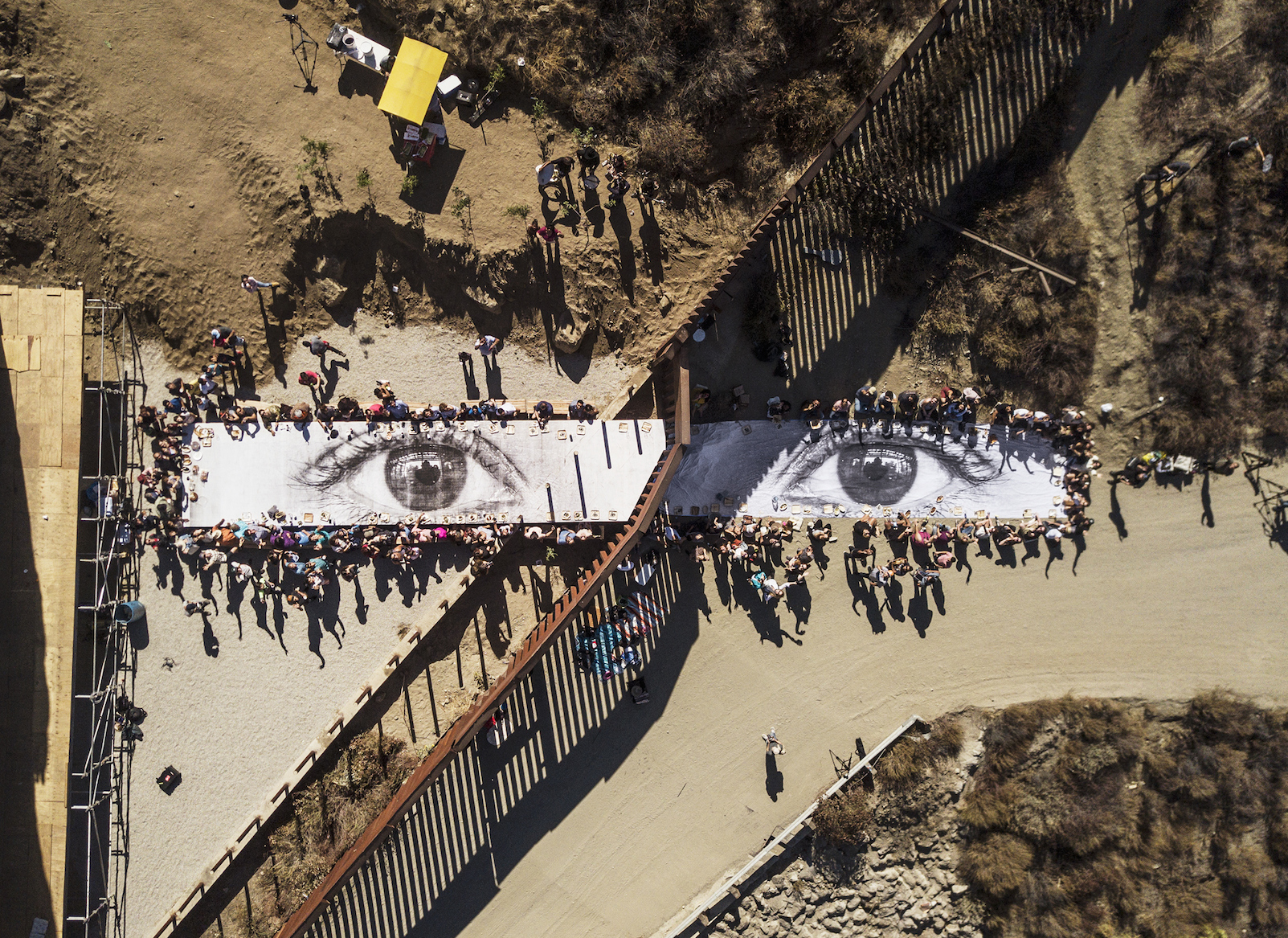 JR: Oči sanjača na meksičkoj granici, videozapis iz performansa i hepeninga, 2017.
[Speaker Notes: Hepening je iizvedba kod koje gledatelji sudjeluju u onome što čine izvođači. Temelji se na improvizaciji, iznenađenju te šokiranju publike, ali istodobno se temelji i na sudjelovanju publike. 

1. JR: Oči sanjača na meksičkoj granici, instalacija i performans, granica Meksika i SAD-a, 2017.

Francuski umjetnik JR 2017. je napravio instalaciju i hepening na meksičko-američkoj granici. Postavio je veliki plakat (billboard) s likom djeteta koje se naviruje preko državne granice i potom organizirao piknik za stanovnike obližnjih gradova. Središte piknika bio je stol, napola na američkom, a napola na meksičkom teritoriju, na kojem je bila projicirana ogromna fotografija očiju jedne ilegalne meksičke useljenice u SAD, imenom Mayra. Mayra je došla s obitelji u Kaliforniju kao dijete sa stanjem zbog kojeg je imala ugrožen vid. Nakon 10 godina je dobila zdravstveno osiguranje i mogućnost liječenja u SAD-u, te joj se vratio vid. Marljivim je radom završila fakultet, a danas se bavi javnim zdravstvom i pomaže svojoj obitelji.
Dreamers ili Sanjači su pojam koji označava ilegalne imigrante u SAD-u, prema skraćenici za prijedlog zakona o njihovu dopuštenju dozvole za rad i život u SAD-u, koji nikad nije prošao zakonsku proceduru (The Development, Relief, and Education for Alien Minors Act, poznat kao DREAM Act). 
Ideja ili tema: prepoznatljivo vam je – ovo djelo propituje i pokušava osvijestiti ljude o ogromnom problemu ilegalnih imigranata u bogate zemlje, koje iskorištavaju njihov rad, ali im ne daju građanska i politička prava. 
Mayrine oči predstavljaju humanost, nadu i ljepotu. 
Zbog svoje teme, vezane uz društvene i političke probleme, ovo djelo spada i u društveno angažiranu umjetnost. Dakle, ovo je instalacija, hepening i društveno angažirano djelo.]
Još jednom: HEPENING

Hepening je djelo kod kojeg gledatelji sudjeluju u onome što čine izvođači. Često se temelji se na improvizaciji, iznenađenju te šokiranju publike.
Odvija se često na mjestima gdje ljudi obavljaju svoje svakodnevne aktivnosti, poput parkova, ulice, podzemne željeznice (povezivanje sa svakodnevnim životom).
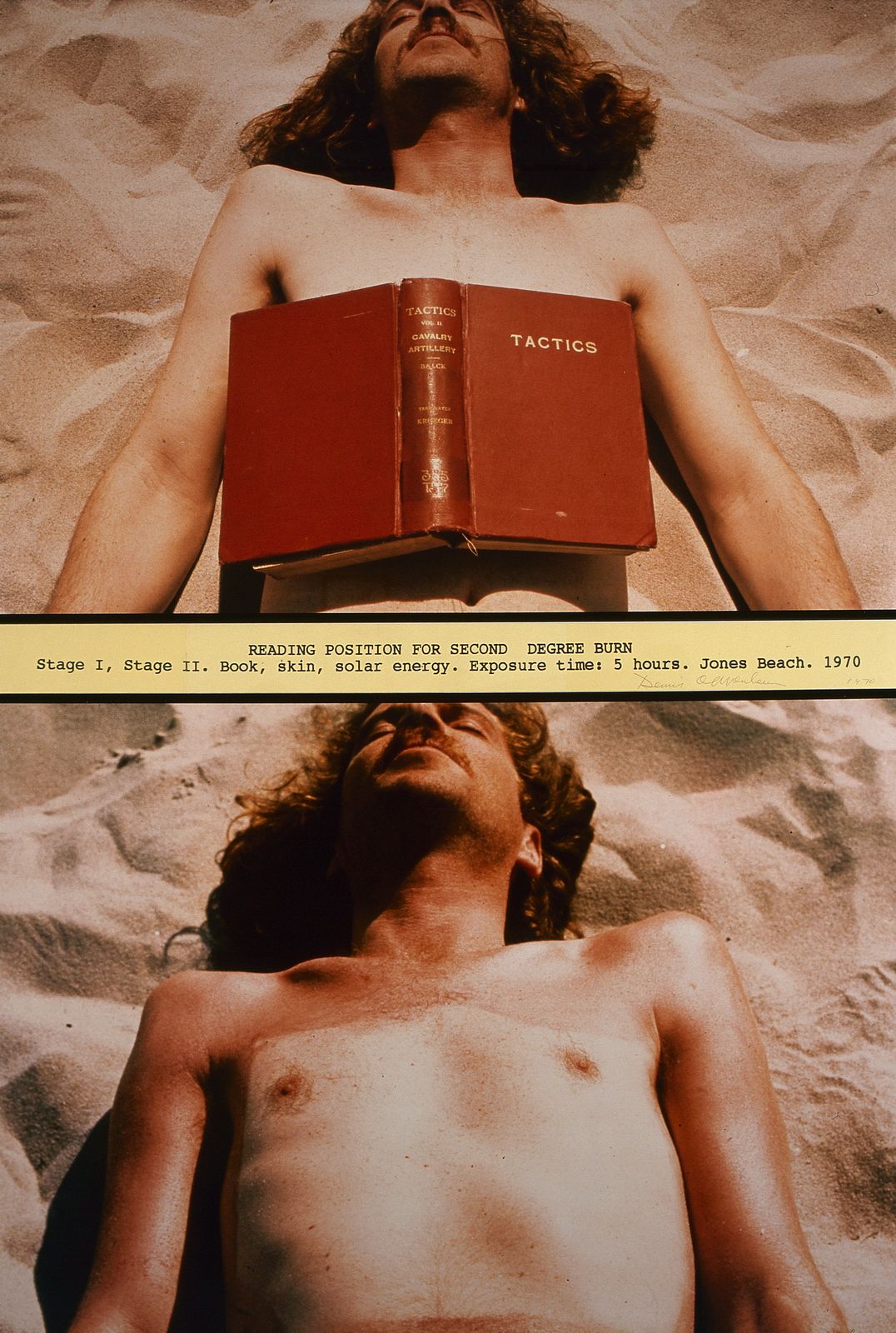 BODY ART
Dennis Oppenheim: Položaj čitanja za 2. stupanj opeklina, performans – body art, 1970.
[Speaker Notes: 1. Dennis Oppenheim: Položaj čitanja za 2. stupanj opeklina, performans – body art, 1970.

Umjetnik Denis Oppenheim duhovito i bolno oponaša sam proces slikanja. Pritom se služi vlastitim tijelom. Naime, izlaže svoje tijelo zračenju Sunca punih 5 sati, da bi tijelo poprimilo crvenu boju. Sam postaje slikarsko platno, izložena površina koja se otvara da bude obojena i to prirodnim procesom, ali vrlo bolnim i opasnim. Tako se preko vlastitoga tijela referira na proces slikanja, kao proces nanošenja boje. Sam je umjetnik rekao da se ne mijenja samo ton kože, nego i osjetila: “Osjećam kako postajem crven“.
Druga je dimenzija ovog rada šok i emocionalna reakcija: ideja je zaprepastiti, šokirati publiku i potaknuti je na uživljavanje, emocionalnu reakciju ili možda osudu. U svakom slučaju, pomiče nas iz uobičajenog stanja svijesti.
Body art je sličan performansu, ali se izdvaja kao posebna vrsta suvremene umjetnosti jer su to djela u kojima umjetnik svoje tijelo izravno upotrebljava kao objekt umjetničkog rada. Tijelo se često koristi do maksimalnog stupnja fizičke izdržljivosti. Radi se o vlastitom izlaganju ekstremnim naporima i testiranju izdržljivosti tijela.]
Body art 

djela u kojima umjetnika svoje tijelo izravno upotrebljava kao objekt umjetničkog rada. Tijelo se često koristi do maksimalnog stupnja fizičke izdržljivosti.
razlika u odnosu na performans ili hepening je, dakle, u tome što umjetnik izvodi neku intervenciju na svome tijelu
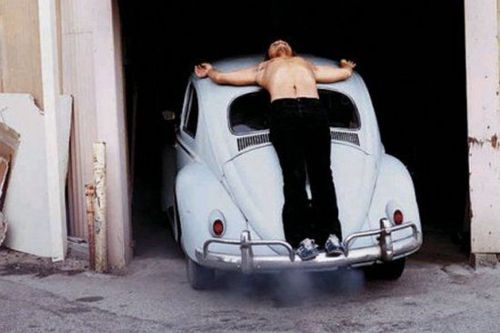 Chris Burden: Trans-fixed, performans i body art, 23.4.1974.

Podsjetite se, o čemu govori ovaj rad?
[Speaker Notes: Chris Burden: Trans-fixed, performans i body art, 23.4.1974.

Puno smo pričali o ovom performansu i body artu (radi se o izvedbi i izravnoj intervenciji na vlastitom tijelu). Stoga, sami opišite što se zbiva u performansu (ispod vam je poveznica na jedan opis). Podsjećam vas na osnovnu ideju: umjetnik upućuje na pretjeranu “udomaćenost“ prizora raspeća u (kršćanskoj) kulturi i uzimanju zdravo za gotovo jednog strašnog načina umiranja.

https://www.theartstory.org/artist/burden-chris/artworks/

Ne morate razumjeti sve iz ovih tekstova na engleskom, nego se usredotočite na ono što razumijete i pokušajte donijeti vlastiti stav.]
Performans, hepening i body art su vrste konceptualne umjetnosti u kojima je tijelo subjekt ili objekt umjetničke aktivnosti. Materijal nisu više boje, kamen, bronca, itd., nego ljudsko tijelo i ideja. Dakle, čovjek postaje materijalom umjetnosti. 

Performans, hepening i body art (vrlo slične vrste umjetnosti) proširili su naše poimanje umjetničkog djela od predmeta izvedenog u nekom materijalu i tehnici do stvaralačkog čina (prošireno umjetničko djelo). 

Smatramo ih konceptualnom umjetnošću jer je u osnovi ovdje poanta u ideji koju nam djelo prenosi.
[Speaker Notes: KONCEPTUALNA UMJETNOST  se pojavila u 60-im godinama 20 stoljeća. U toj je umjetnosti najvažnija ideja - poruka, a sve može biti materijal te umjetnosti. Tako i vrste umjetnosti u kojima je osnovni “materijal“ ljudsko tijelo, a prenose nam neku ideju, poput performansa, hepeninga i body arta, spadaju u konceptualnu umjetnost. 

Koncept ovdje označava ideju, zamisao, poruku.]
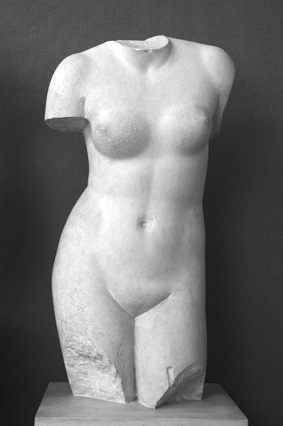 Tijelo kao objekt – što to znači?
prvi ženski akt u grčkoj skulpturi
golem utjecaj na oblikovanje ženskoga akta od renesanse do danas
Praksitel: Afrodita Knidska, kopija prema originalu iz 4. st. pr.n.e., mramor, visina 1.04 m
[Speaker Notes: Grčke su skulpture često završavale u oštećenom stanju. Rimljani su kopirali grčke skulpture i tako ih sačuvali i za nas danas. U ovakvom je stanju zatečena slavna skulptura grčkog kipara Praksitela koja prikazuje Afroditu, grčku božicu ljubavi i ljepote, u rimskom razdoblju i tadašnji su je kipari ovako kopirali. Ova je skulptura prvi poznati prikaz nagog ženskog tijela (akta) u grčkoj skulpturi i ključno je utjecala na oblikovanje akta u umjetnosti od renesanse (15. i 16. st.) do danas. Stoljećima je predstavljala idealni prikaz ženskog tijela, dakle, savršenstvo. Razmislite koliko smo i mi danas opsjednuti idealnim izgledom tijela?]
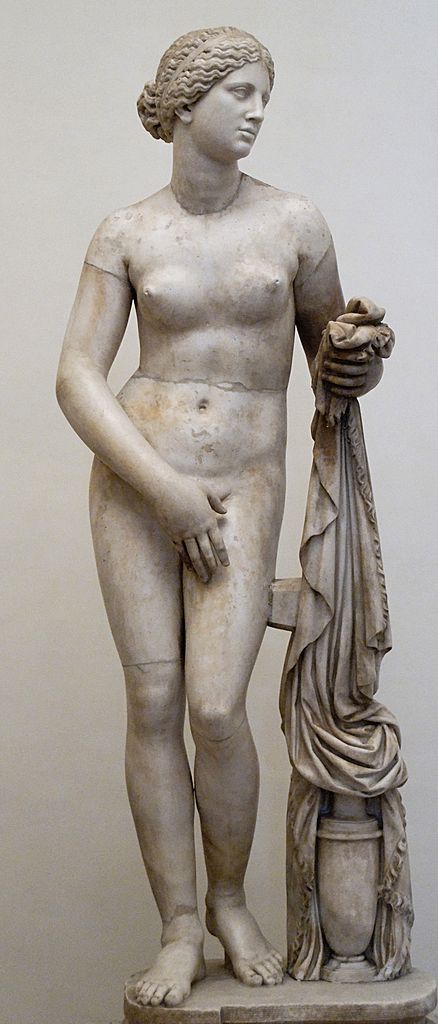 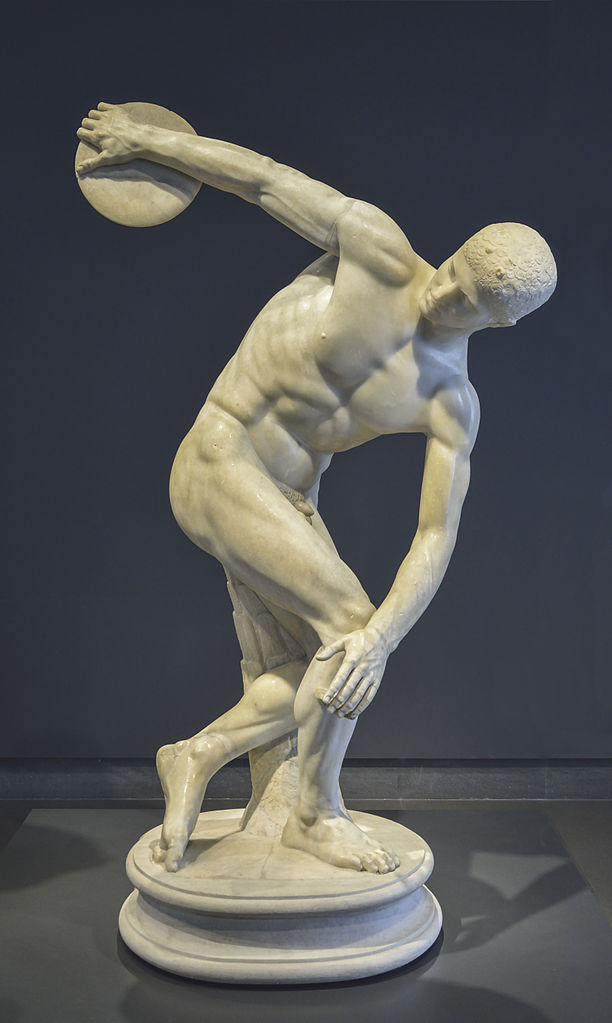 TIJELO 
KAO
SUBJEKT
TIJELO
KAO 
OBJEKT
Praksitel: Afrodita Knidska, rimska kopija prema originalu iz 4. st. pr.n.e., s restauriranom glavom, rukama i nogama te nosačem draperije
Miron: Diskobol (Bacač diska), oko 450.g.pr.n.e., rimska kopija iz 1. st. prema grčkom originalu u bronci
[Speaker Notes: Što znači tijelo kao objekt? Žensko se tijelo najčešće u povijesti umjetnosti prikazuje kao tijelo u pasivnom stavu, izloženo pogledu i divljenju kao objekt (savršenih proporcija). Redovito je simbol ljepote. Za razliku od toga, muško se tijelo redovito prikazuje u nekoj aktivnosti (također savršenih proporcija), kao subjekt, a ne samo izloženo pogledu.

Usporedite ove dvije (prekrasne) grčke skulpture.]
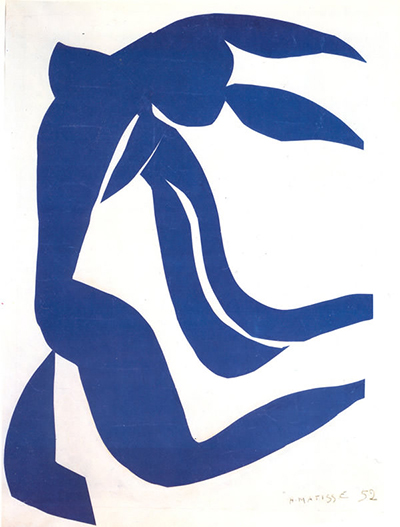 Što, po vama, predstavlja ovo djelo?
Henri Matisse: Modri akt s vjetrom u kosi, litografija, 12 x 9cm, 1952.
[Speaker Notes: Što, po vama, predstavlja ovo djelo?

Ovdje ponovno možete vidjeti razliku u prikazu tijela kao objekta – tijela kao subjekta. Od 20. stoljeća žensko se tijelo sve češće prikazuje kao subjekt. Ovo jednostavno djelo francuskog umjetnika Henrija Matissea prikazuje apstraktne koncepte – ideje: radost, slobodu i život u obliku ženskog tijela. Ne prikazuje, dakle, tijelo kao ljepotu izloženu pogledima, nego aktivne ideje i simbolizira radost, slobodu, život – sami dodajte svoje asocijacije.]